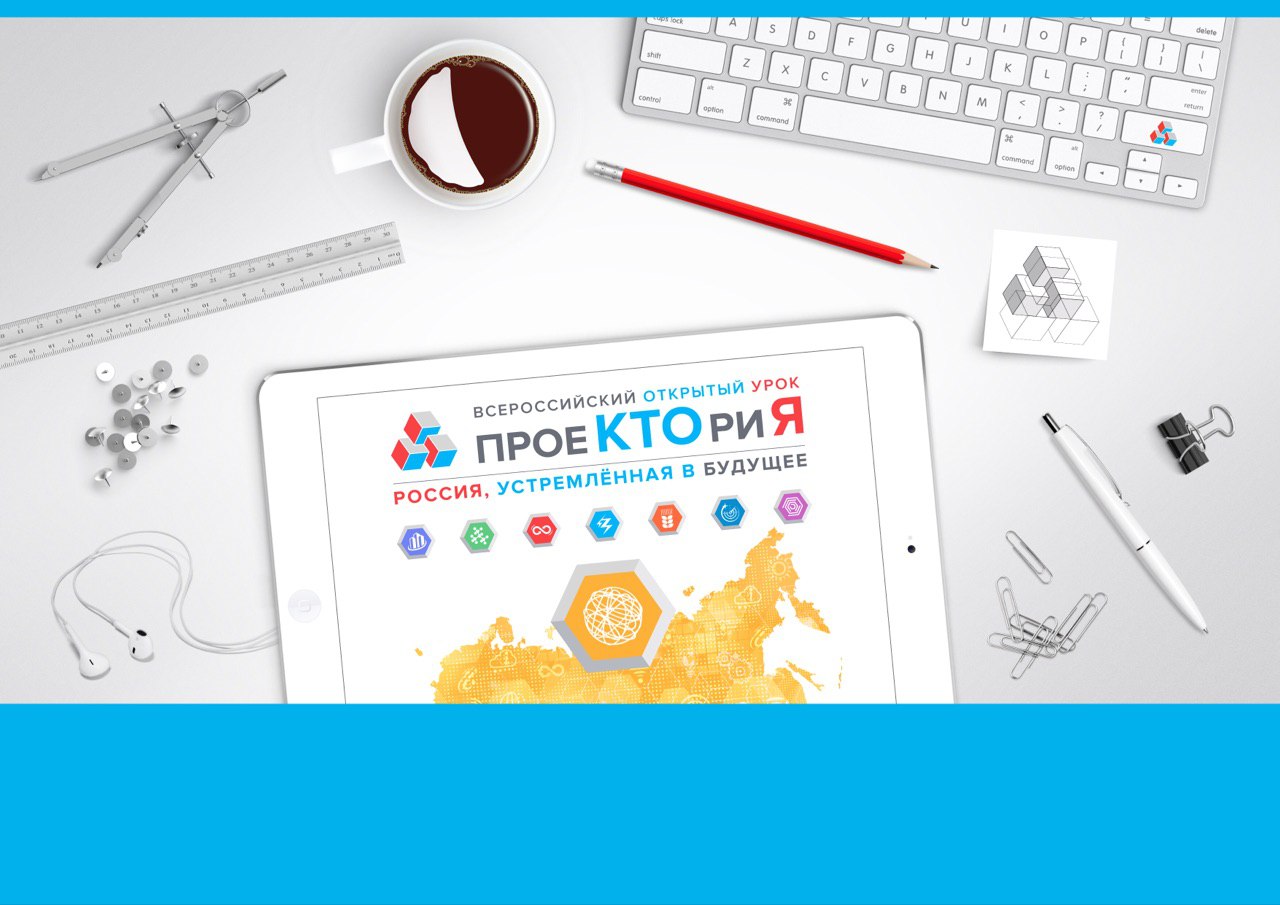 Подготовка данных для обучения робота-рекрутера Веры «живому» диалогу
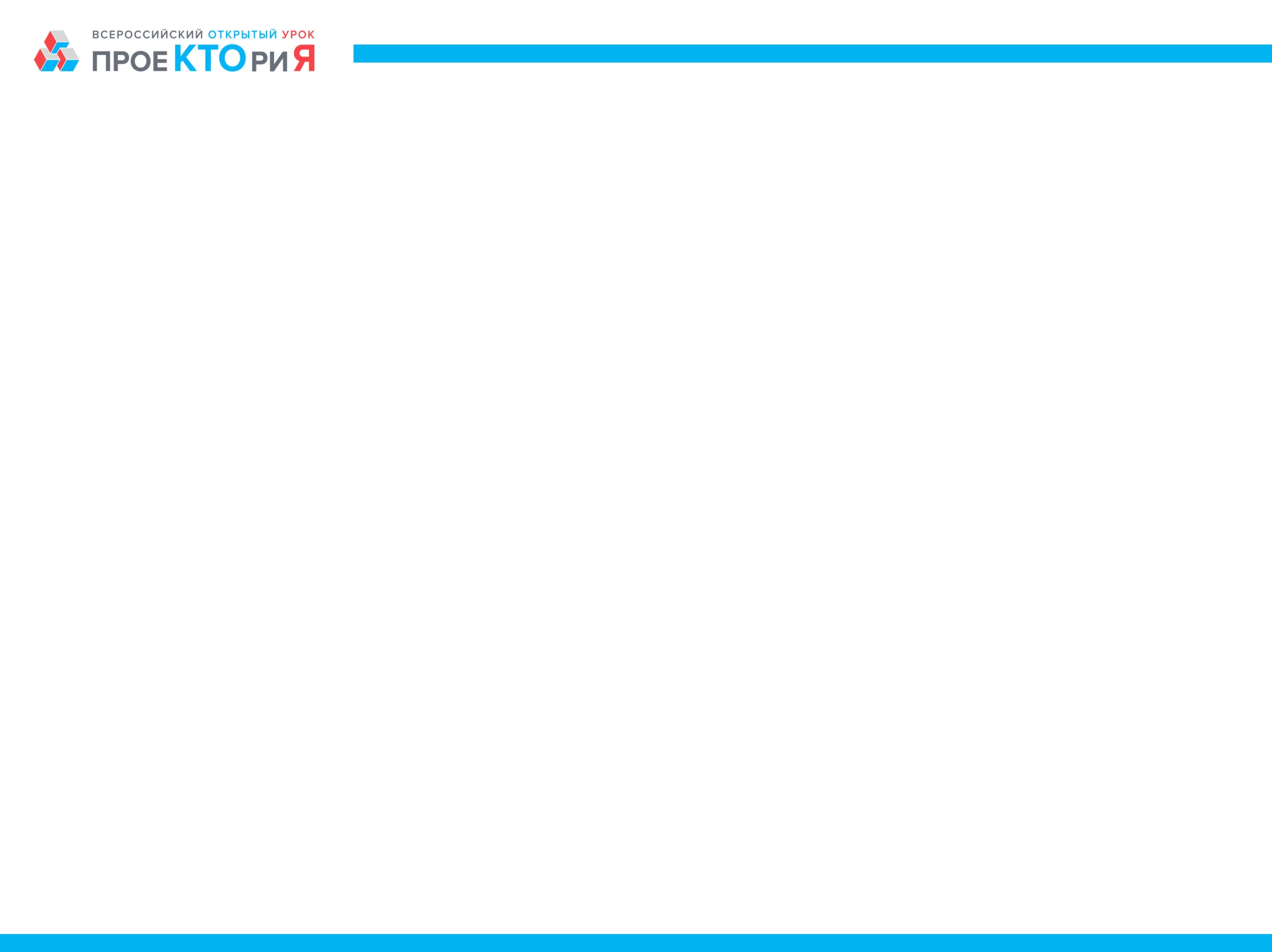 Роботы и искусственный интеллект становятся неотъемлемой частью нашей жизни.
Уже сейчас многие рутинные процессы мы доверяем делать роботу. Нам нравится результат и скорость, с которой робот справляется с поставленными задачами. Но чтобы робот нам помогал, его необходимо обучить и рассказать, что ему делать. Сейчас Stafory хотят обучить робота общаться с человеком и отвечать на его вопросы, поддерживать диалог и находить правильные ответы.
Эта задача как раз научит вас, как подготовить робота к «живому» диалогу с человеком.
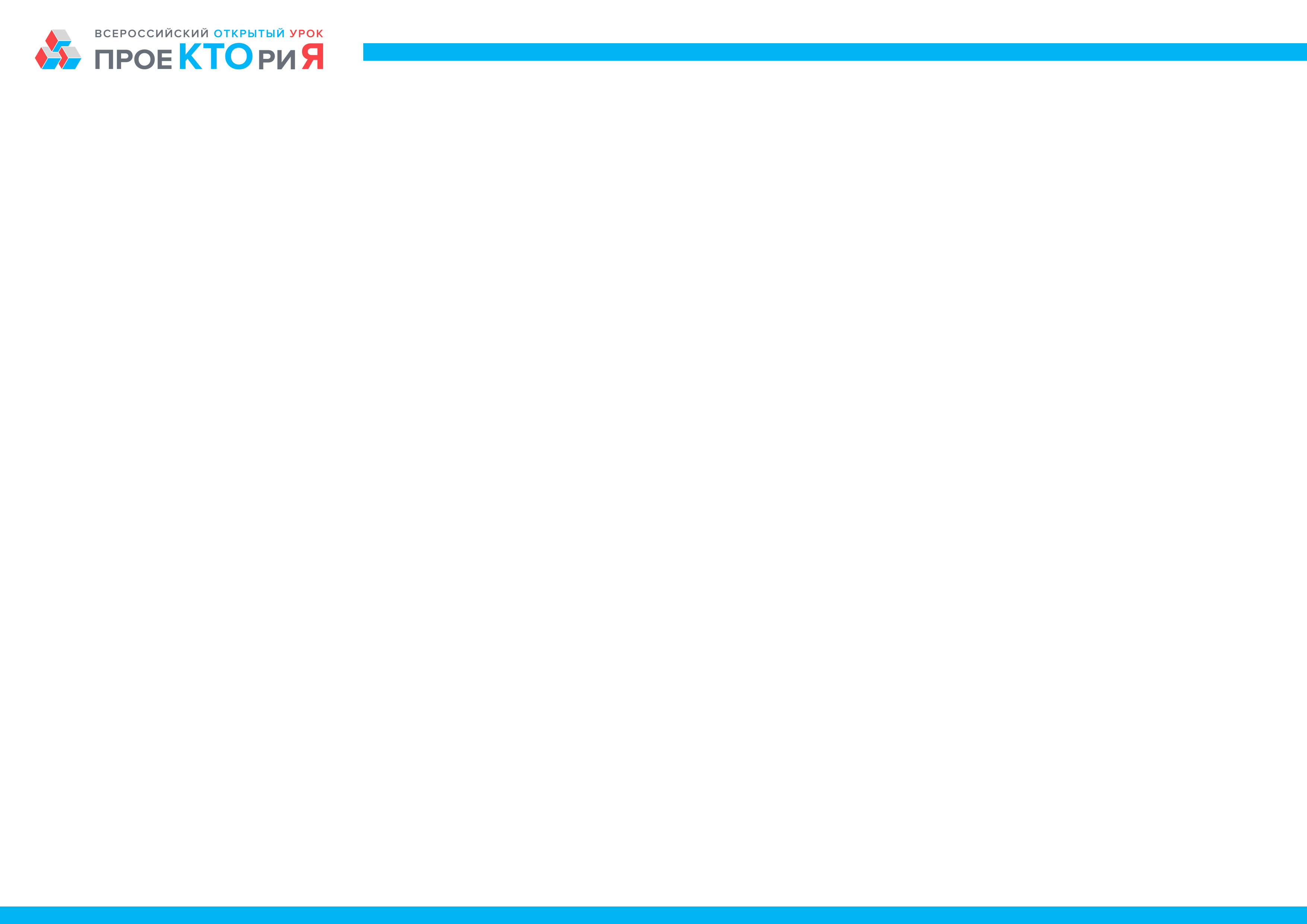 Stafory – это сервис, позволяющий упростить процесс подбора персонала с помощью робота-рекрутера Веры. Механизм работы прост: работодатель публикует свою вакансию, Вера может за несколько минут сделать выборку подходящих кандидатов на работных сайтах по требованиям рекрутера. С помощью современных технологий Вера позвонит кандидатам, расскажет о вакансии и соберет ответы кандидата на вопросы, интересующие рекрутера. Работодатель выбирает из заинтересованных в вакансии кандидатов наиболее интересующие резюме. Дополнительно на сервисе реализованы возможности анкетирования кандидатов, проведения видео-интервью и поддержка принятых на работу сотрудников.
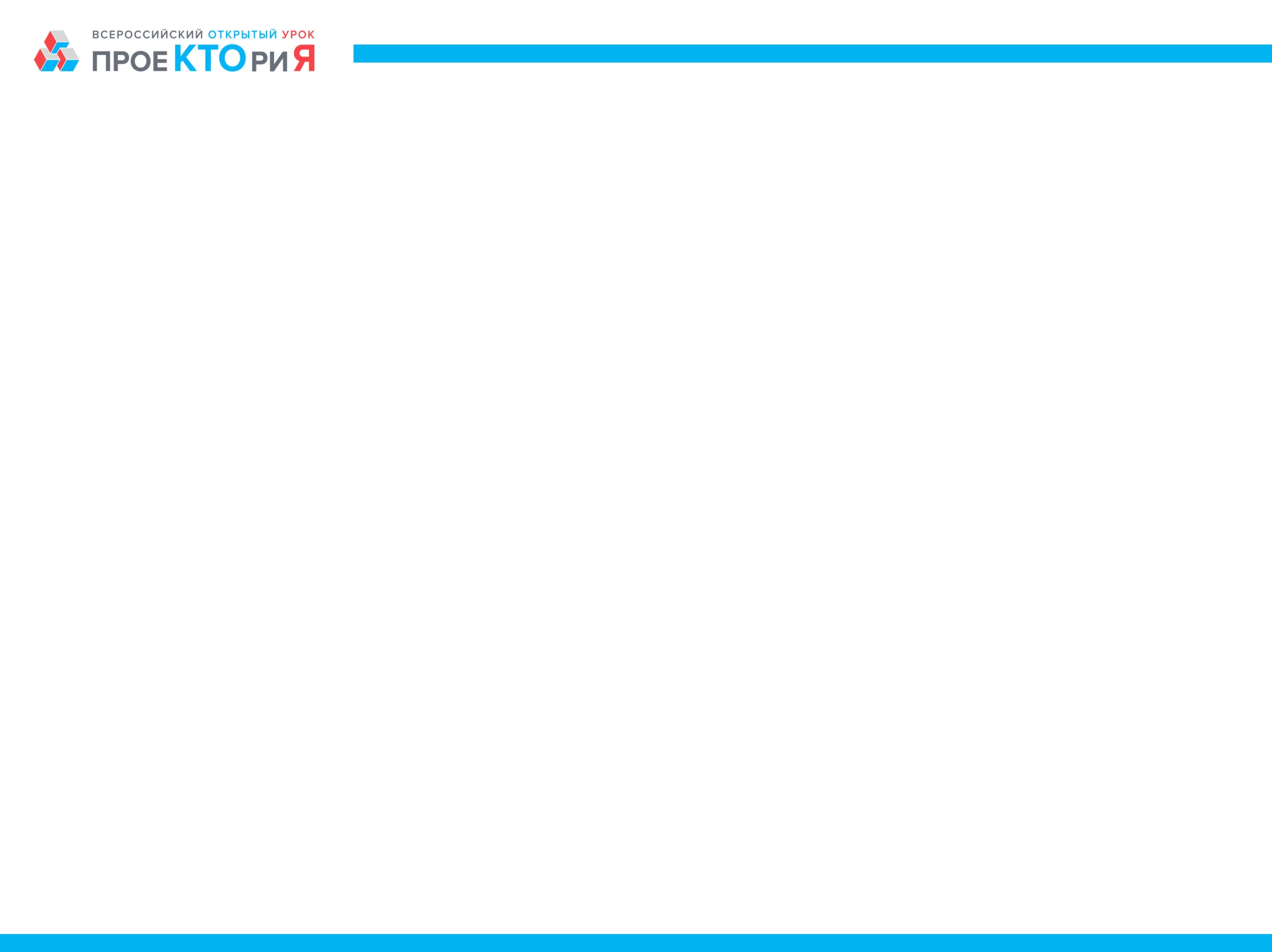 Введение:
Компания «Стафори» создала робота-рекрутера, который может отбирать резюме кандидатов с сайтов поиска работы, соответствующие требованиям вакансии, звонить кандидатам, общаться с ними и фиксировать ответы. Робота-рекрутера зовут Вера.

Вера учится вести с кандидатами живой диалог и отвечать на их вопросы о вакансии. Для этого Вере нужно как можно больше примеров реальных диалогов соискателя с рекрутером, того, что интересует кандидата, как он может сформулировать вопрос, и как реагирует в ответ рекрутер-человек.

Существует ряд сайтов и форумов для поиска работы, получения информации о работодателе и вакансиях, на которым Вера может почерпнуть что-то новое для себя.
http://mozgvkorobke.com/samye-rasprostranyonnye-voprosy-pri-sobesedovanii-primer-dialoga/ 

Собирая информацию, вы поможете Вере обучиться!
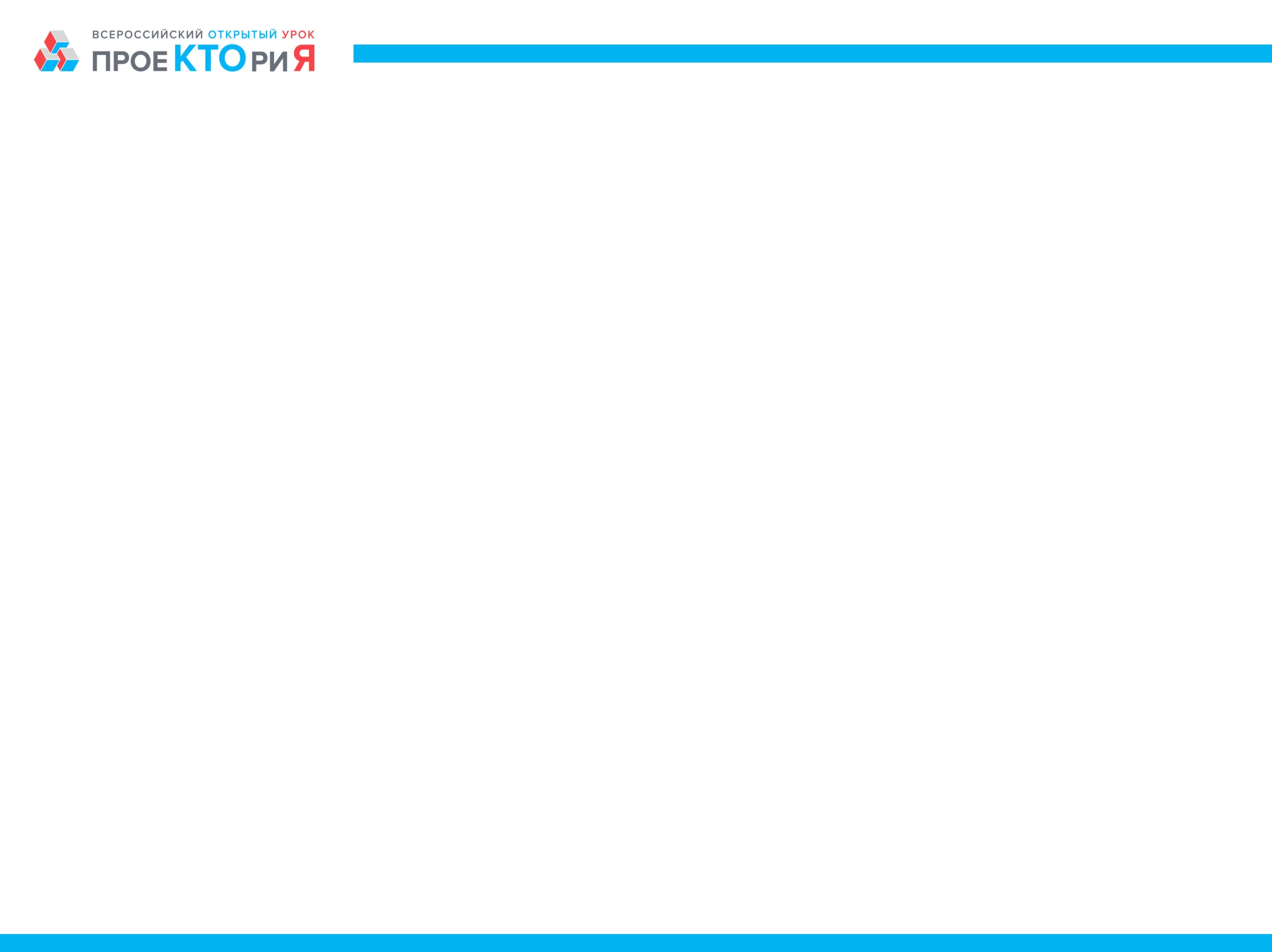 Справочные материалы: 
Data Mining
Data Mining – это процесс обнаружения в "сырых" данных ранее неизвестных нетривиальных практически полезных и доступных интерпретации знаний, необходимых для принятия решений в различных сферах человеческой деятельности. 
Web Mining — это процесс извлечения данных из веб-ресурсов, который, как правило, имеет больше практическую составляющую нежели теоретическую. Основная цель Web Mining — это сбор данных (парсинг) с последующим сохранением в нужном формате. Фактически, задача сводится к написанию HTML парсеров, и как раз об этом поговорим более детально. Есть несколько подходов к извлечению данных: 
- анализ DOM дерева, использование Xpath;
парсинг строк;
использование регулярных выражений;
XML парсинг;
визуальный подход.
Machine Learning
Машинное обучение (Machine Learning) — обширный подраздел искусственного интеллекта, изучающий методы построения алгоритмов, способных обучаться. Различают два типа обучения. Обучение по прецедентам, или индуктивное обучение, основано на выявлении общих закономерностей по частным эмпирическим данным. 
Существует ряд Python библиотек для работы с данными.
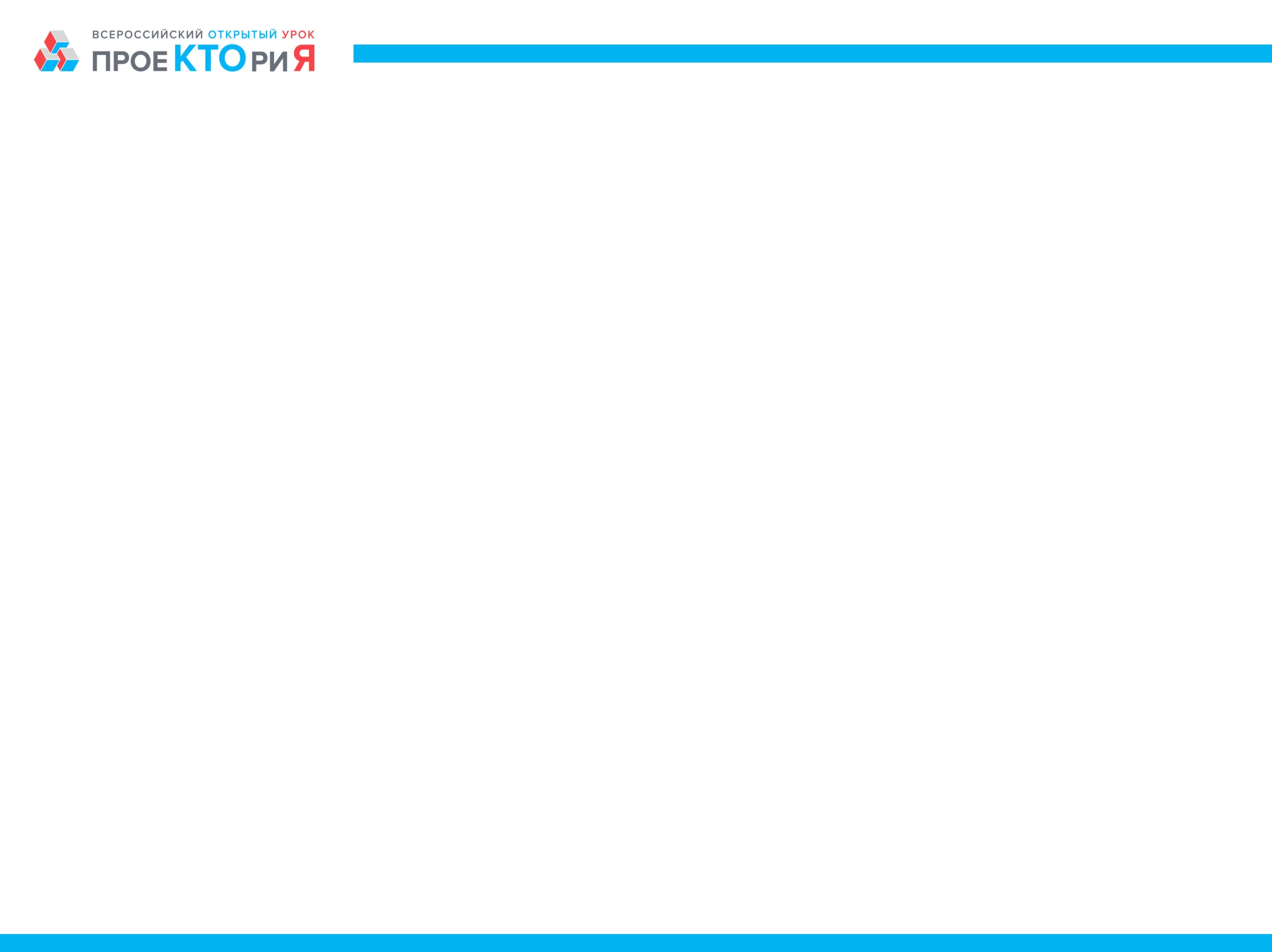 Проектная задача кейса:
1. Проанализировать сайты для поиска работы и получения информации о вакансиях и работодателях.
2. Написать html-парсер для сбора диалогов для обучения нейронной сети ответам на вопросы кандидатов о вакансии и компании-работодателе. Собрать с помощью парсера данные и подготовить их для обучения модели.
 
Требования и факты, которые необходимо учесть при решении проектной задачи кейса:
сайты для сбора информации должны быть русскоязычными;
при выборе сайта необходимо учитывать предметную область задачи;
исходный код ПО должен быть предоставлен в виде файла с комментариями и описанием необходимых зависимостей.
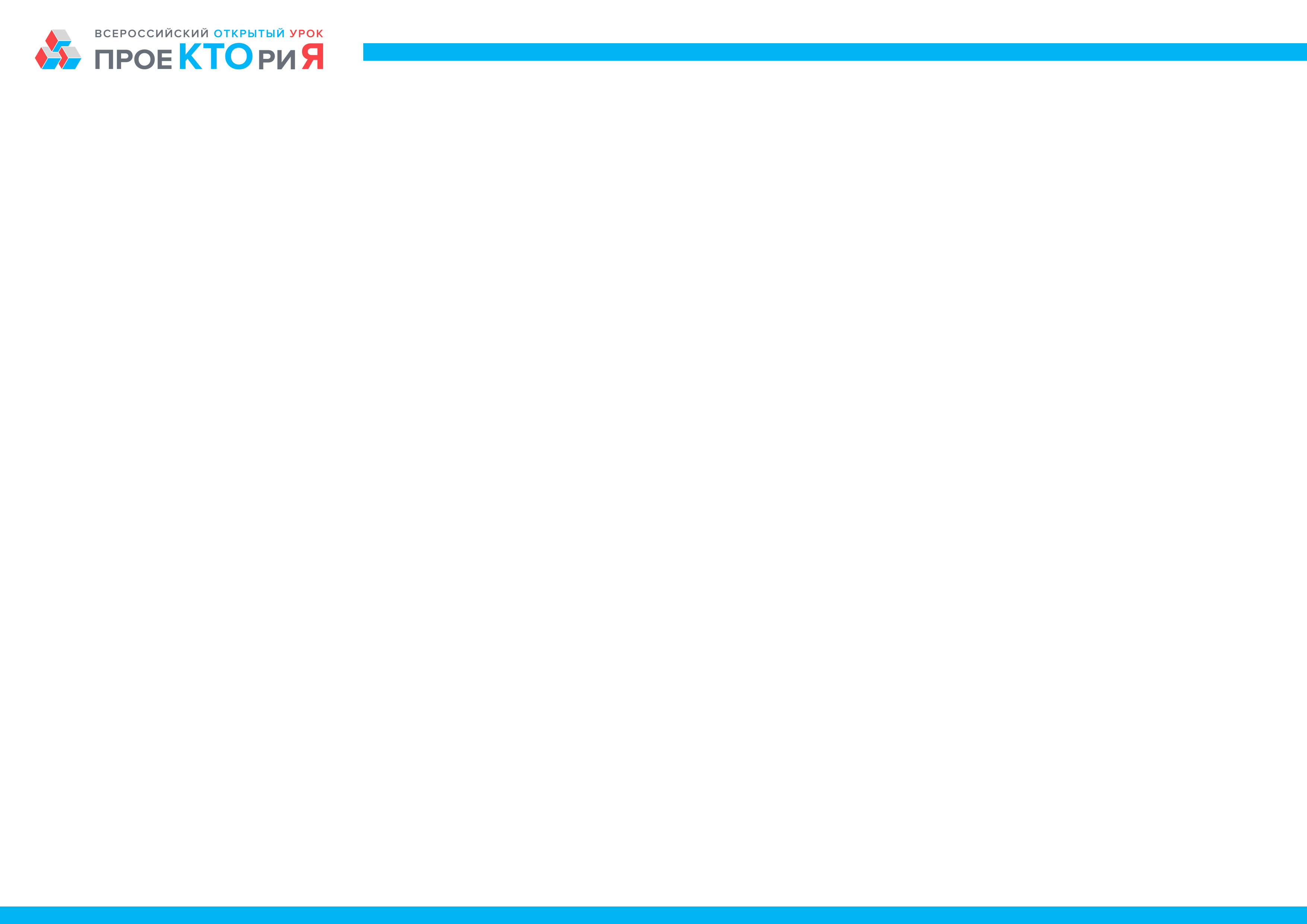 Описание решения:
Вот мы и добрались до описания решения кейса, этот раздел включает в себя 3 блока.
Тебе необходимо ответить на вопросы, ответы записывай сразу в этой же презентации под вопросом. Что делать, если не хватает места? Смело создавай новый. Главное, не меняй последовательность слайдов, формулировку вопросов и используй шрифт Calibri 18-го размера.
Внимательно изучи информацию о компании, проектную задачу и справочные материалы. Помни, что от того, насколько подробно ты описываешь решение, зависит то, насколько успешным будет решение. Удачи!
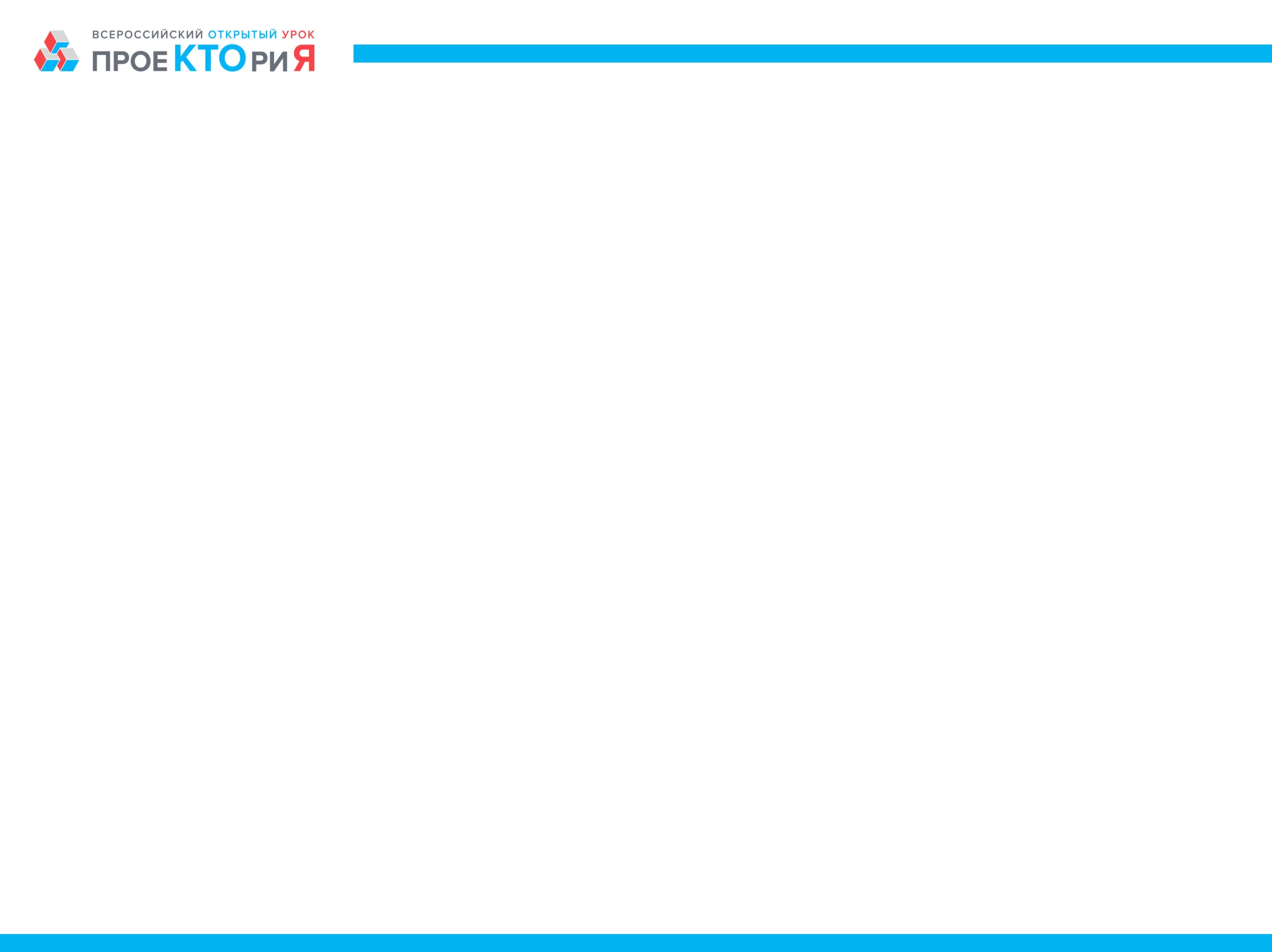 Блок I: «Проверочный вопрос»
Давайте проверим, как вы поняли тему кейса. Ответьте на поставленный вопрос:

Парсинг – это автоматический сбор любых данных с интернет-сайтов с любого ресурса в сети Интернет.  Он включает в себя непосредственно поиск нужных страниц, например, по ключевым фразам и сбор информации с этих страниц. Какие фразы будут являться ключевыми для вашего парсера? Приведете не менее 3-х фраз.

Обоснуйте свой ответ:
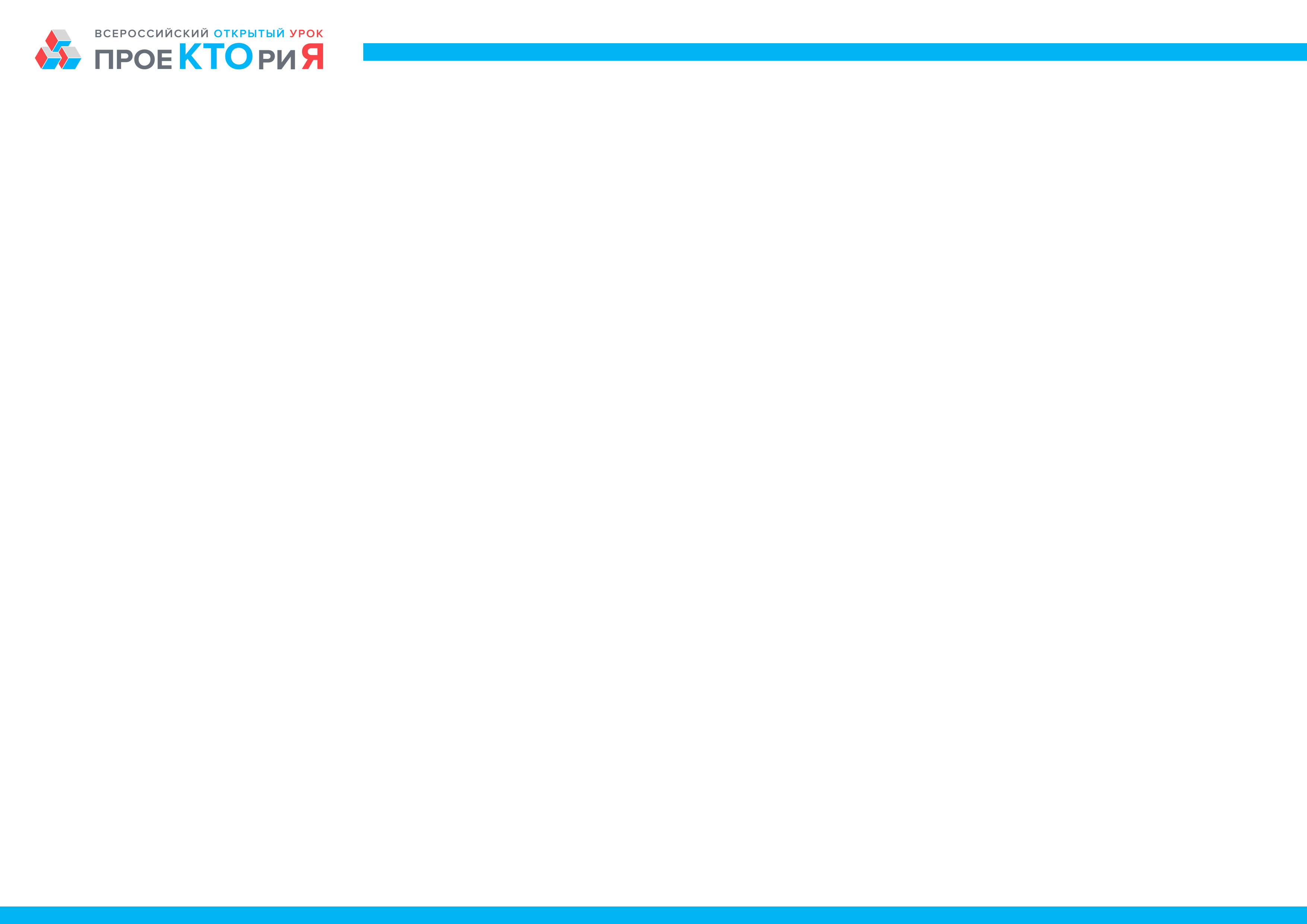 Блок II: «Описание решения кейса»
В этом блоке описывается основное решение кейса. Не забудь учесть Требования и факты от заказчика кейса.

Определите перечень сайтов, где посетители могут задать вопросы по вакансии и уточнить интересующую их информацию о работодателе и открытой позиции. Перечень должен состоять не менее чем из 7-ми интернет-ресурсов. Категоризируйте эти сайты.
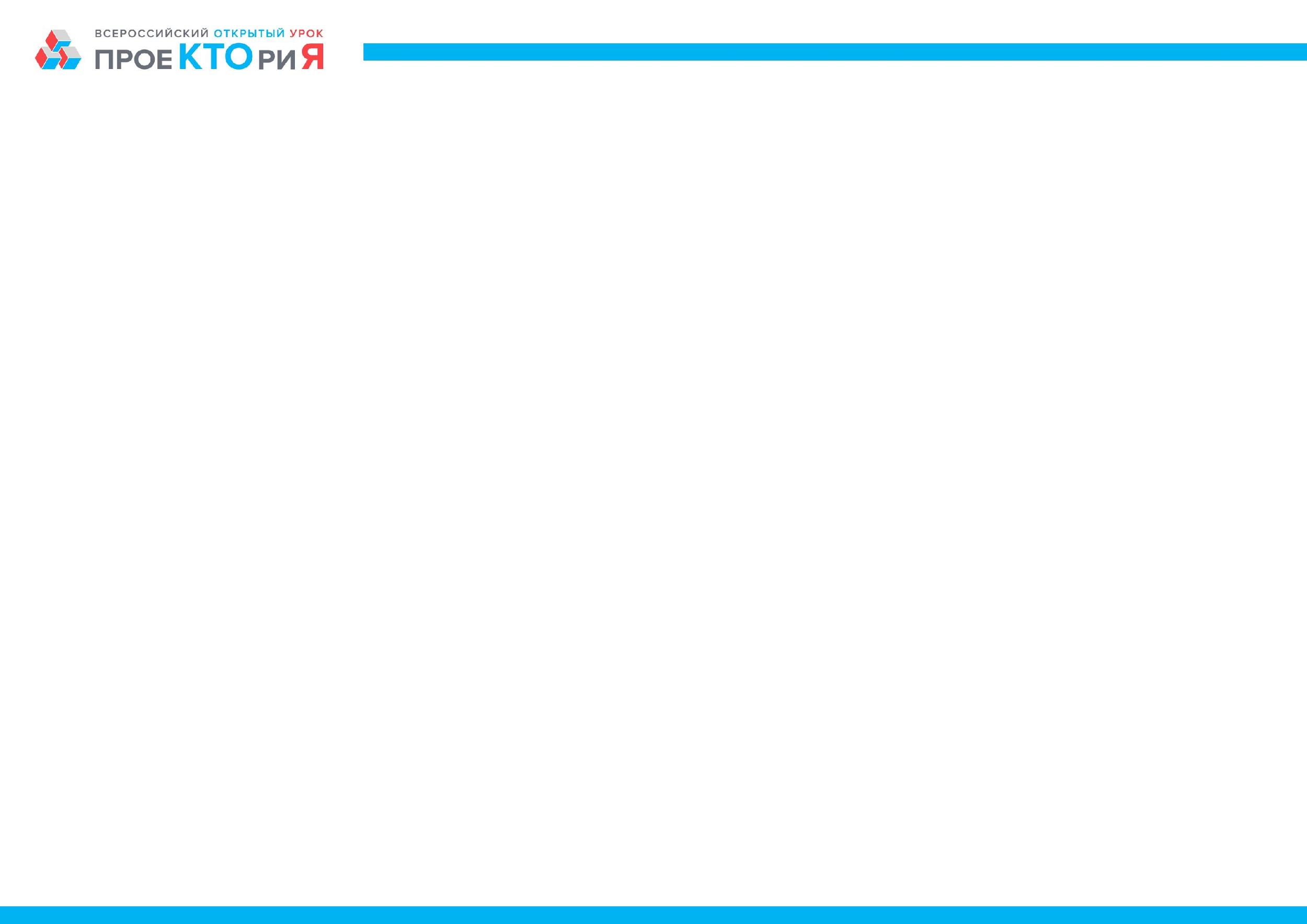 Напишите синтаксический анализатор (html-парсер) для извлечения и сбора из интернет-ресурсов «диалогов» о вакансиях и работодателях, на основании которых будет обучаться общению с кандидатами нейронная сеть.
(Исходный код ПО должен быть предоставлен в виде файла с комментариями и описанием необходимых зависимостей)
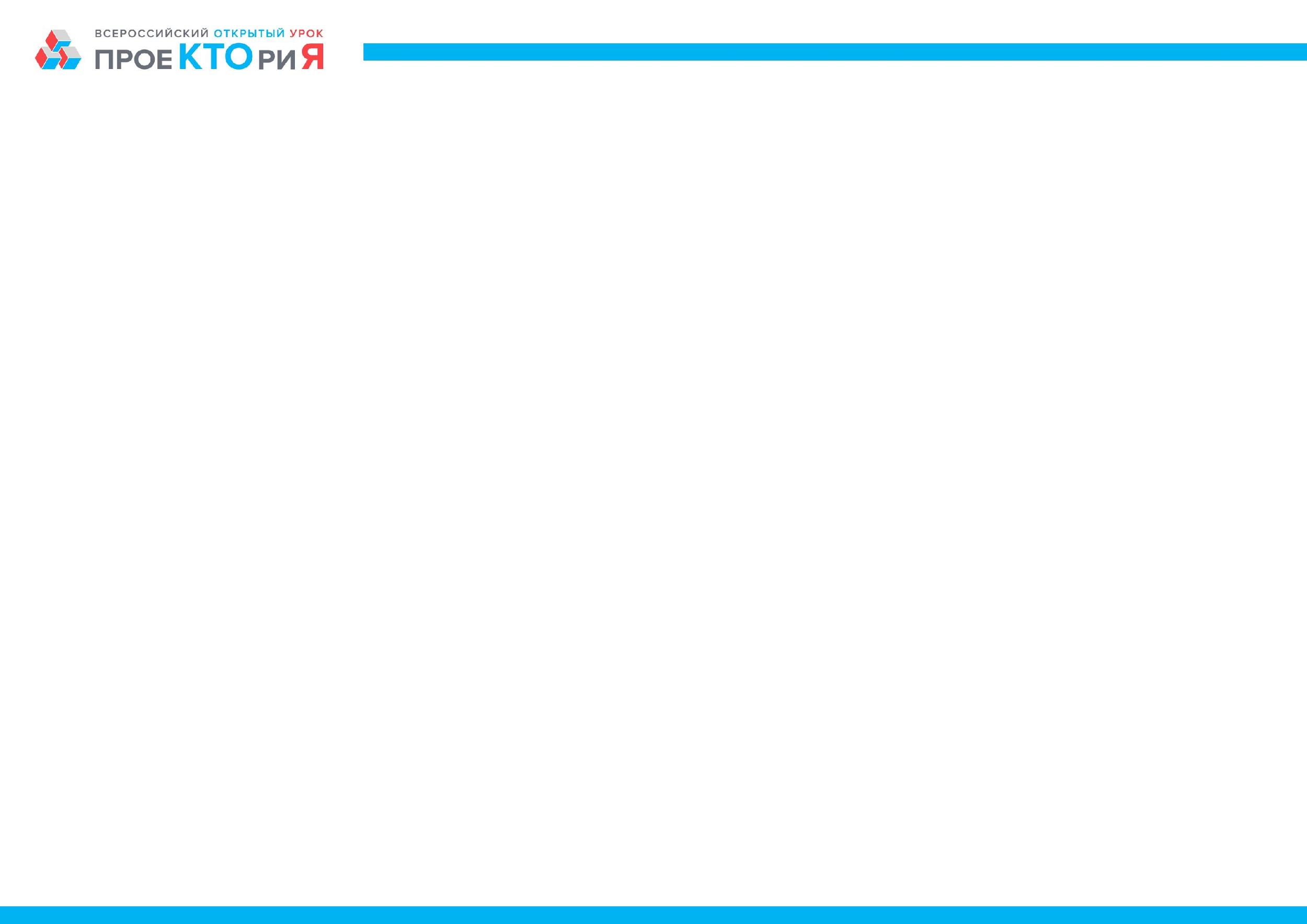 Соберите с помощью парсера данные с отобранных сайтов. Предложите способ обработки и подготовки данных для обучения нейронной сети и обоснуйте, почему он должен быть именно таким. 
(Собранные данные для обучения, которые Вы напарсили, представьте или как два текстовых файла (в одном вопросы, в другом ответы), либо как базу данных с такими же таблицами)
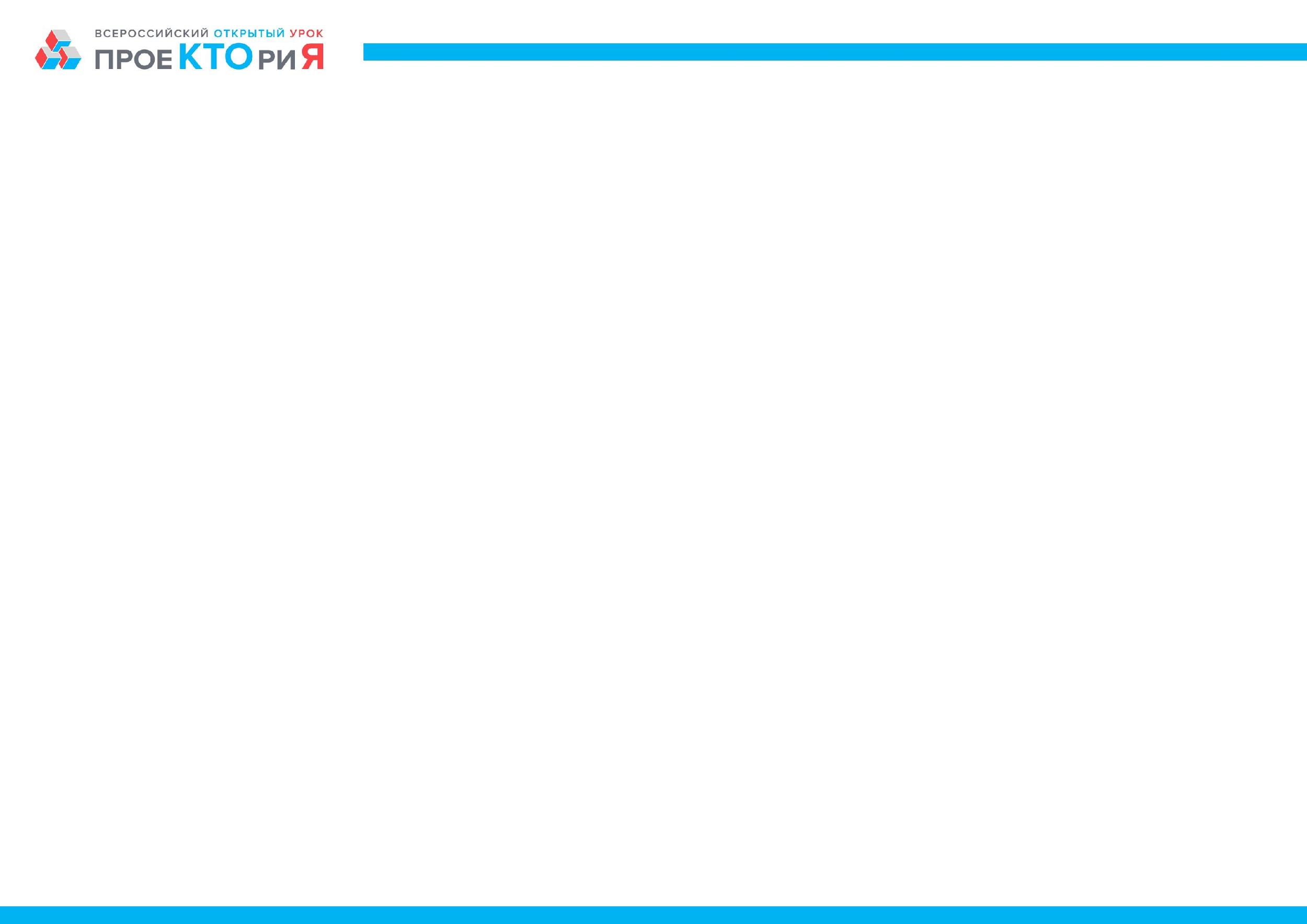 Опишите, с какими трудностями Вы столкнулись при решении задачи и как Вы их преодолели.
(Минимальное количество символов в ответе - 350 знаков, включая пробелы)
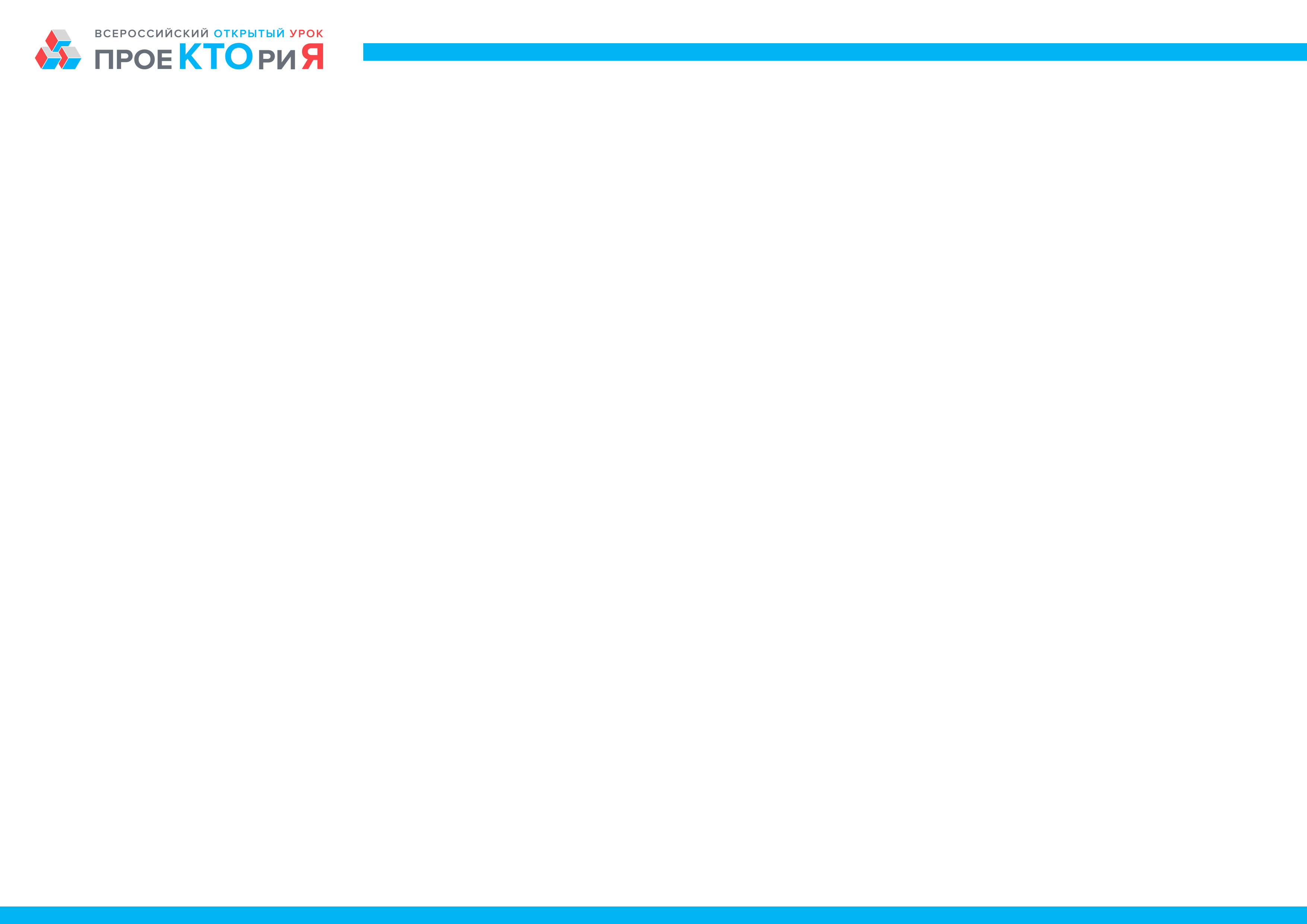 Блок  III: «Техническое задание»

В этом блоке необходимо придумать несколько (от 3 до 5) требований к синтаксическому анализатору. Укажите типы этих требований (пользовательские, архитектурные и функциональные). Например, синтаксический анализатор (html-парсер) должен уметь извлекать и собирать из русскоязычных интернет-ресурсов «диалоги» о вакансиях и работодателях – функциональное требование.
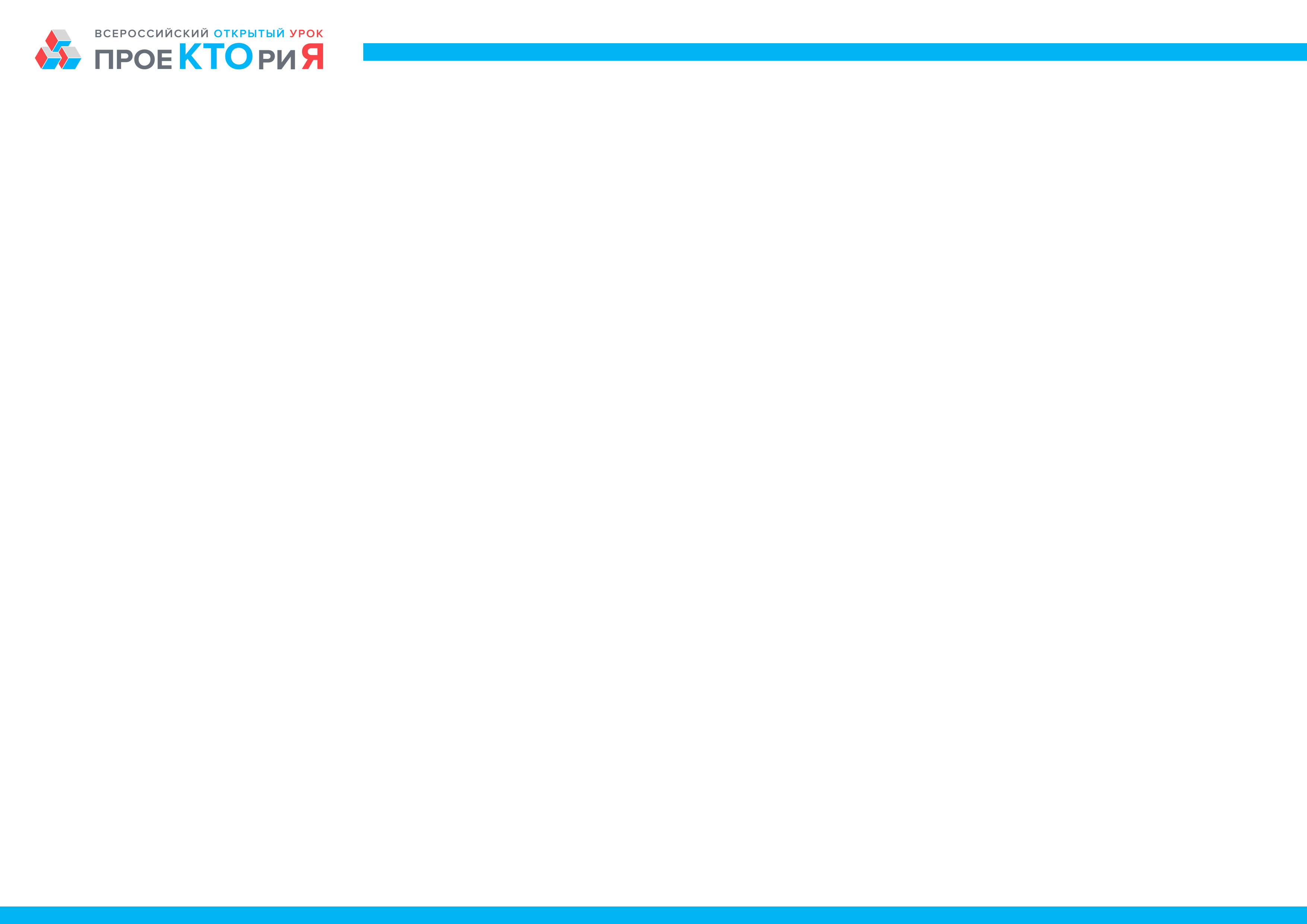 IV Блок “О команде”

Опишите здесь роли и информацию обо всех участниках команды. Максимальное число участников в команде – 6 человек. Под каждого участника создайте свой слайд.
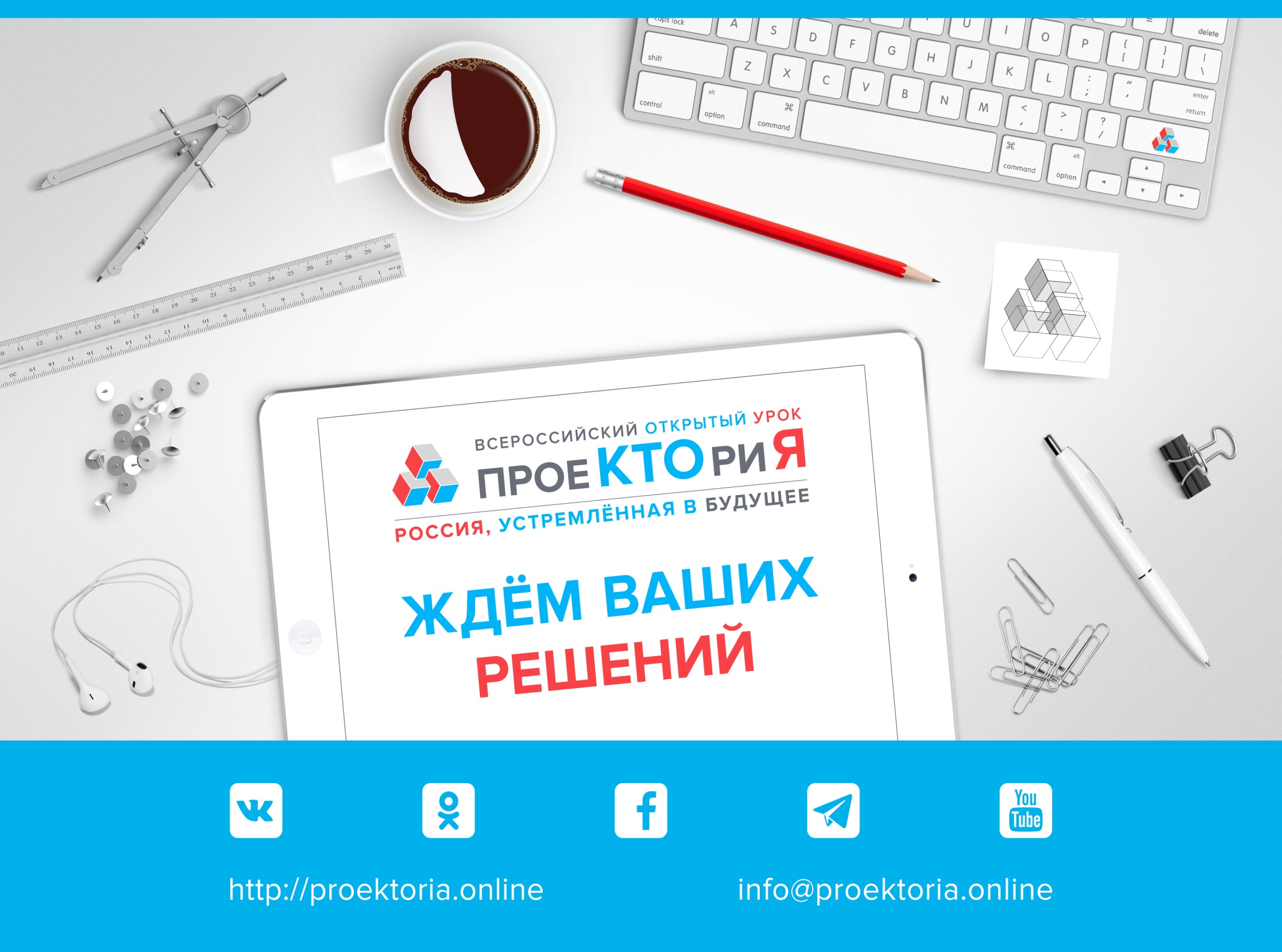